Ion Source Status 
Sep 29, 2020
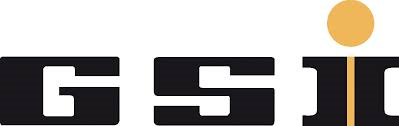 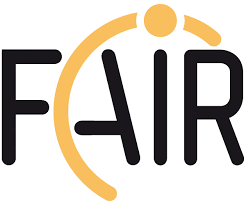 First results for Li produced by PIG source with nat. material:
25muA 6Li+ and 140muA 7Li+ in front of RFQ, 
well separated
5Hz, 1ms, lifetime more than 8h
First results for production of Pr with VARIS: 
141Pr3+, 15mA in front of RFQ
Ion source program is running
shut down work is going on
ECRIS workshop this week